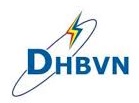 XYZ Portal
Portal Login
Register a fresh Complaint
Department login only
Please enter complaint number to check the current status
Register Complaint
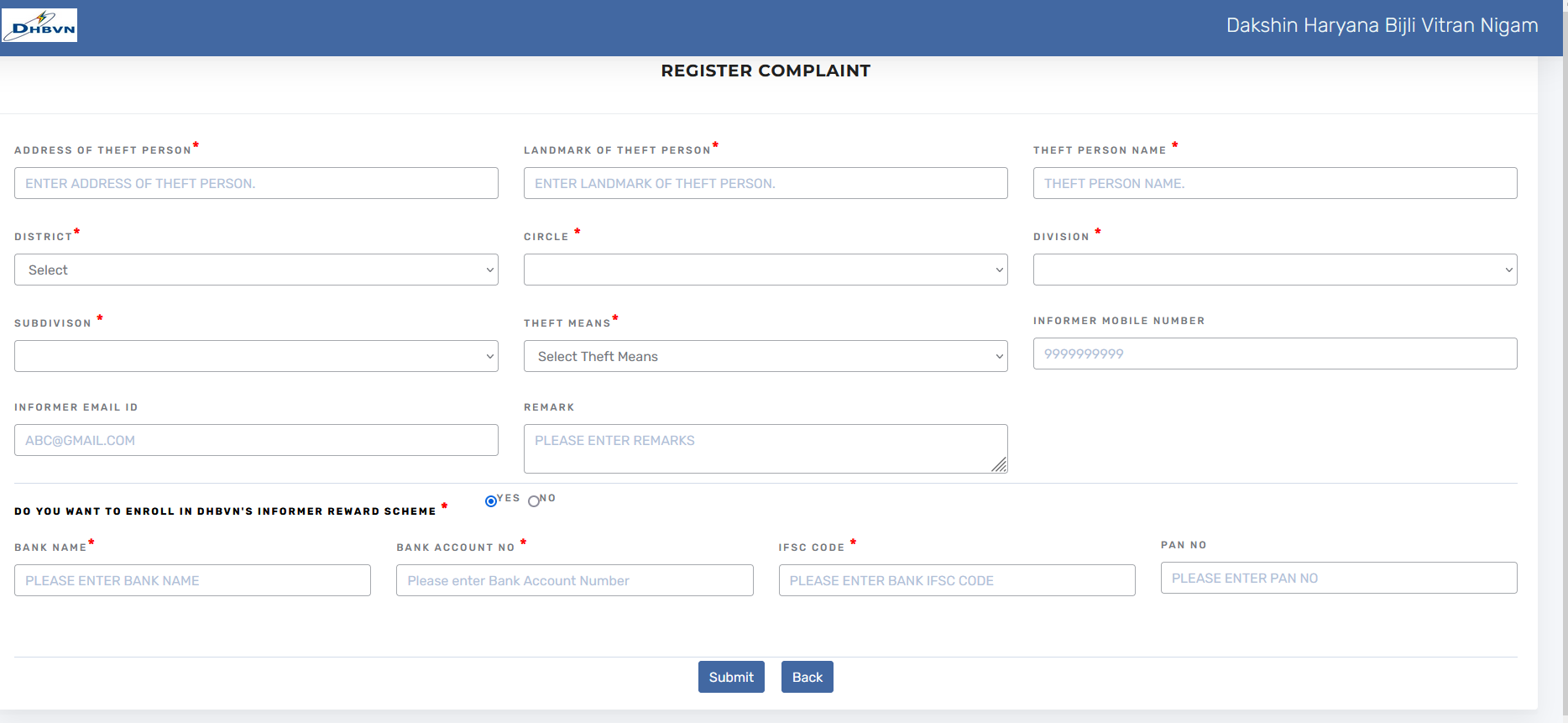 1> Please fill the details . All asterisk(*) mark fields are mandatory to fill.
2> Please select ‘Yes’ if you want to claim for reward else select ‘No’
3> Bank details are required if click on ‘Yes’
Complaint  Registered By Head Office
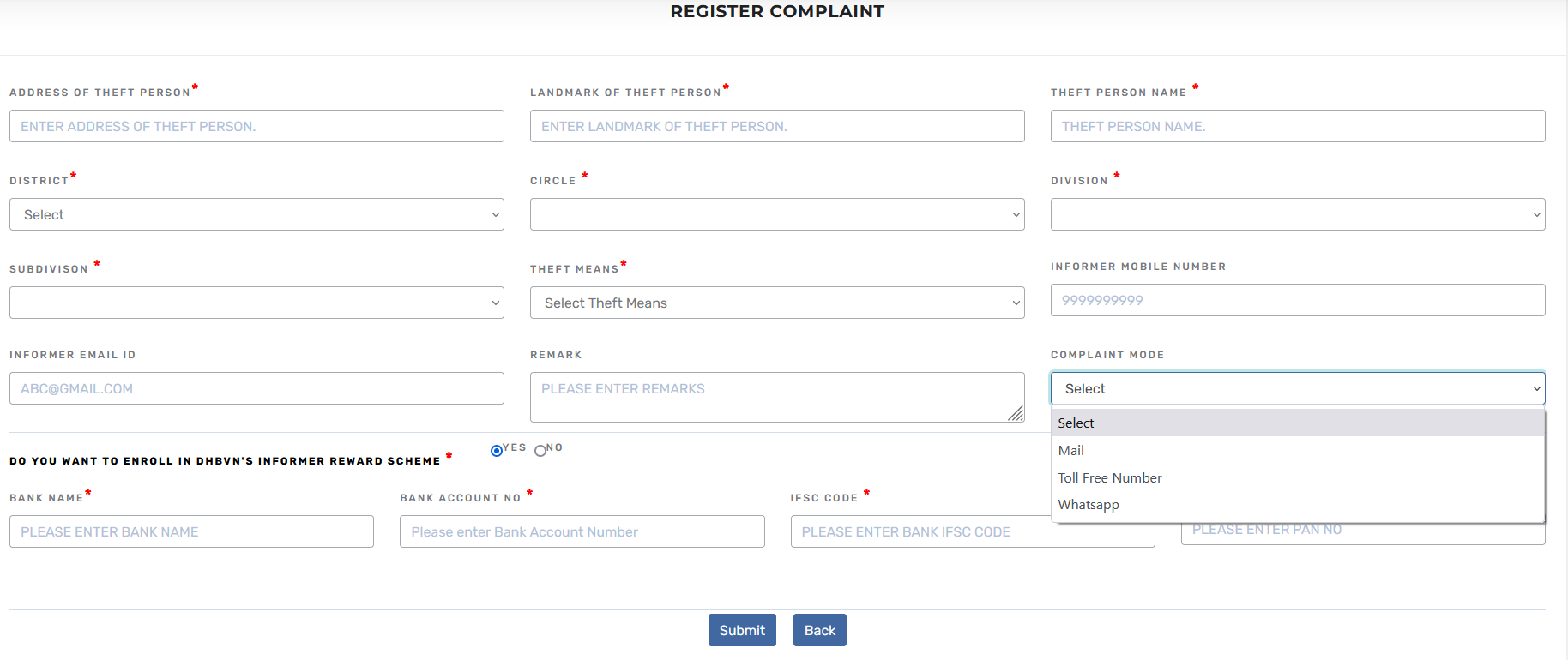 1> Please fill the details . All asterisk(*) mark fields are mandatory to fill.
2> Please select ‘Yes’ if you want to claim for reward else select ‘No’
4> Please select Complaint Mode
3> Bank details are required if click on ‘Yes’
Track Complaint
Please enter complaint number to check the current status
Status Of Complaint
Subdivision Login Dashboard
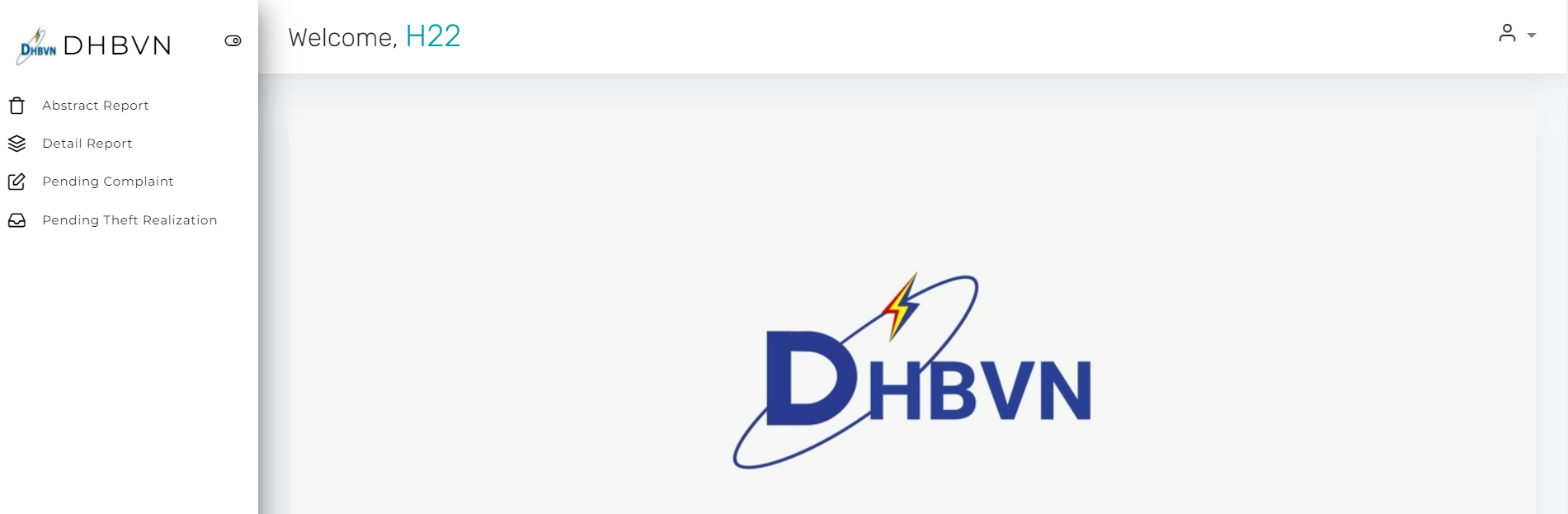 Pending Complaints for Checking
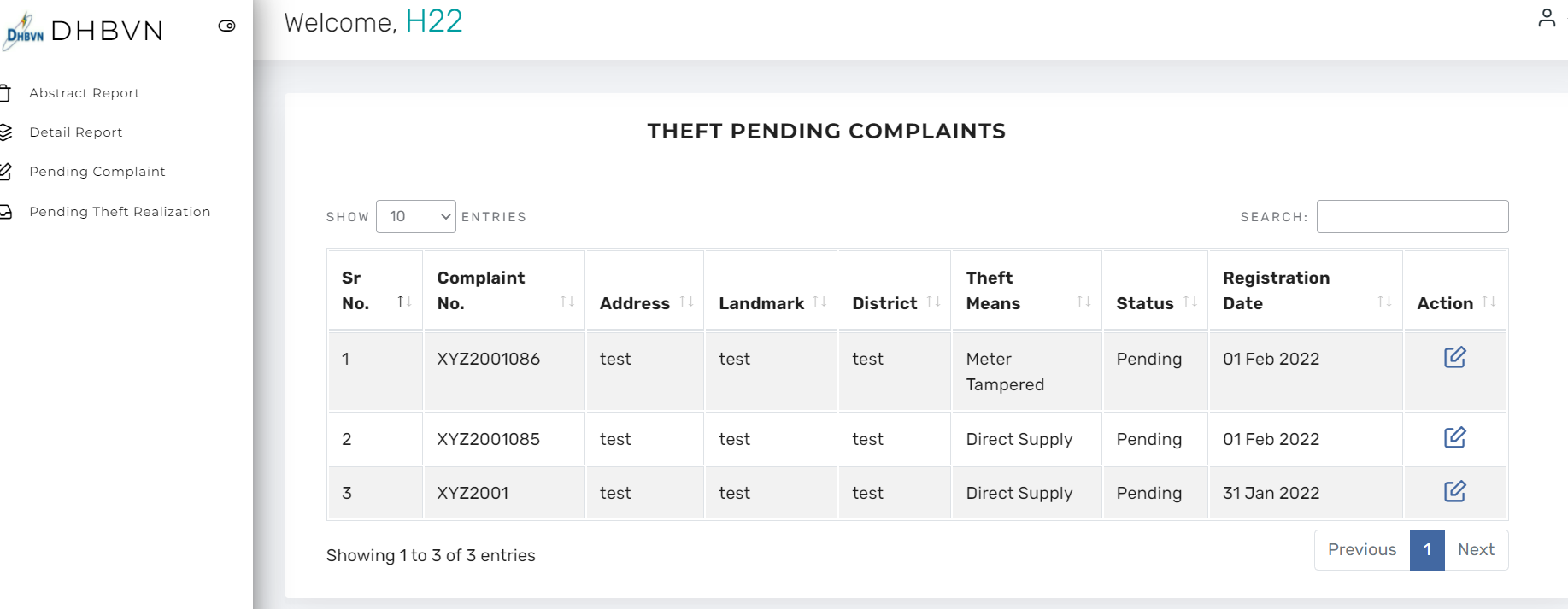 Note: Pending Complaint for checking  & Pending Theft Complaints for  Realization will appear only  on Sub division Dashboard
1> Click on Pending Complaint
2> All theft pending complaints will appear here
3> Click on action button to fill theft details
ATR Report on Complaint Received
1> Address traceable. select ‘Yes’ to continue. Select  “No” in case address is not traceable
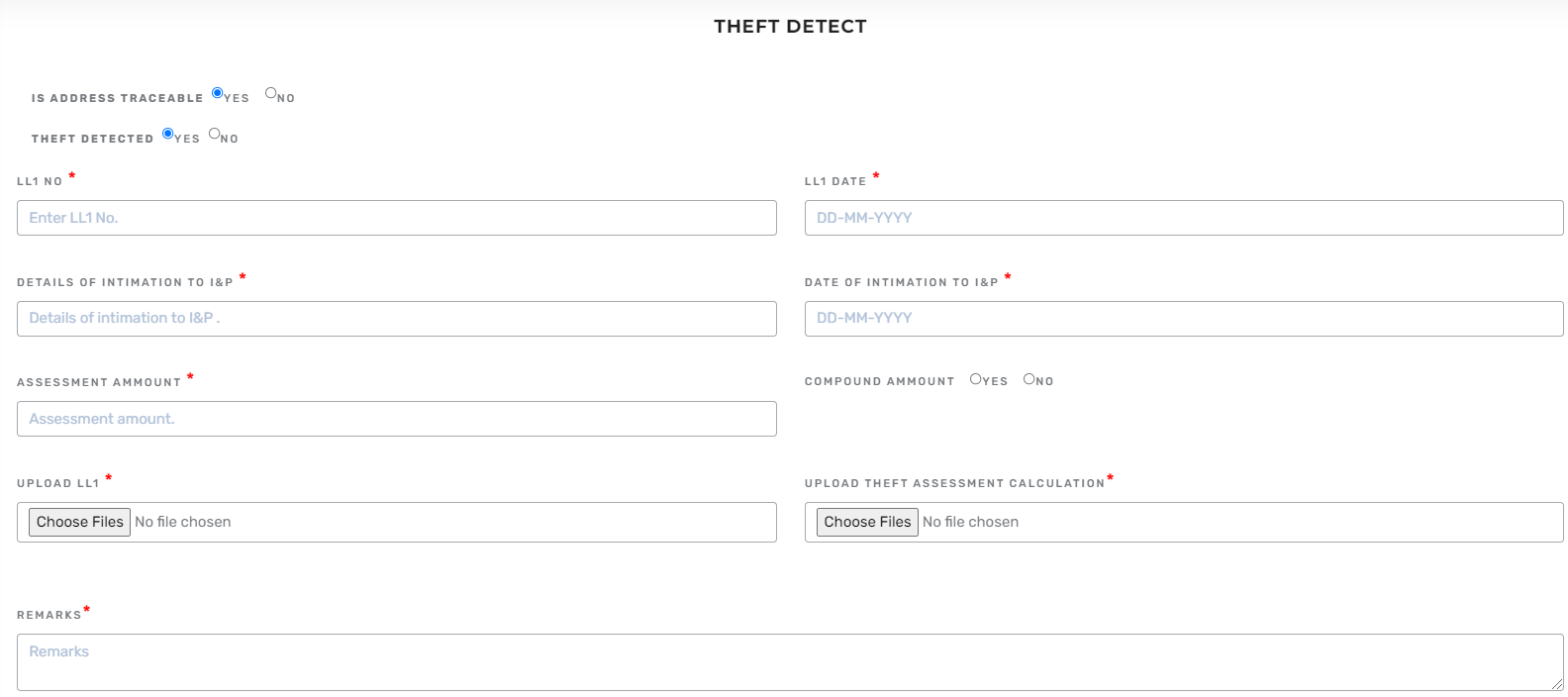 2> Theft detected,
 select ‘Yes’ to fill in all the details.
3> Select ‘Yes’ to enter compounding details
4> Upload LL1
5> Upload Theft Assessment Calculation
In case, No Theft is Detected on the Premises
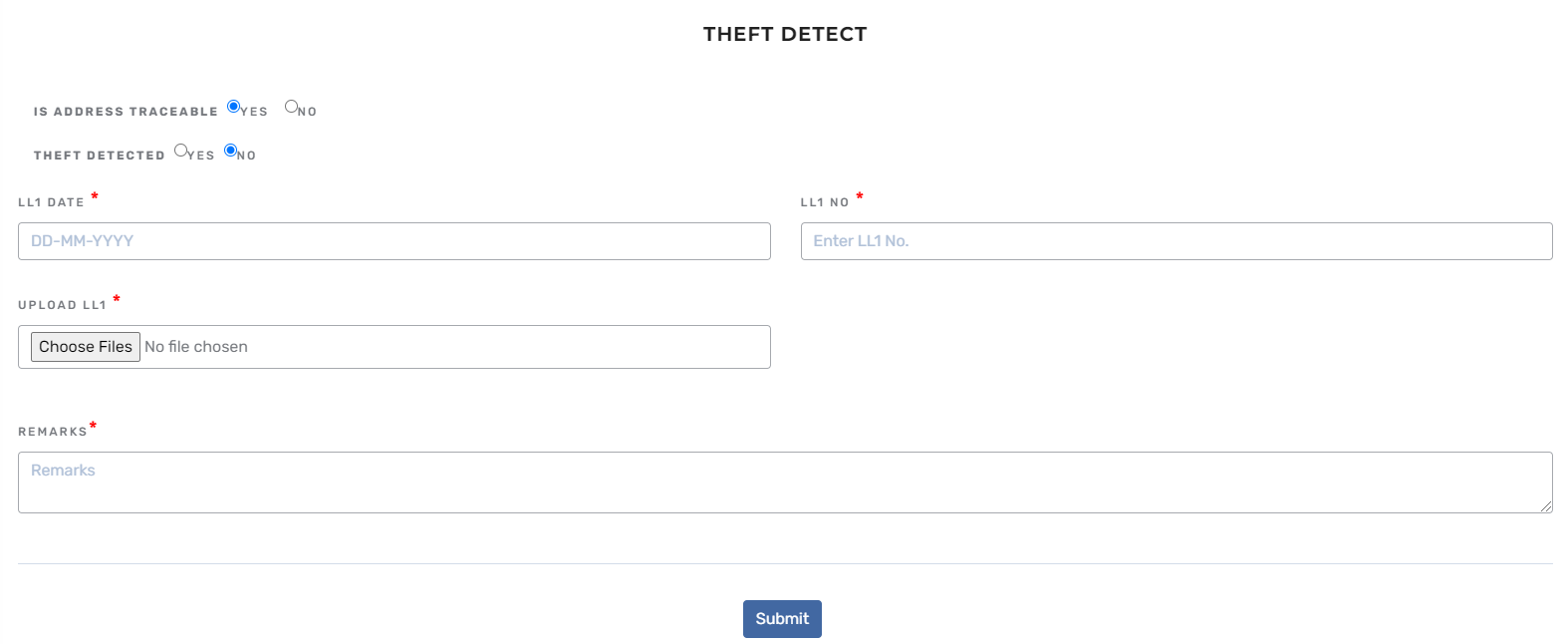 1> If address traceable then select ‘Yes’
2> If Theft is not detected then select ‘No’
3> Please fill all details
In Case Address Not Traceable
1> If address is not traceable
2>In case address is incomplete, you may transfer the complaints to Circle office
3> Click on Transfer button
Pending Theft Realization
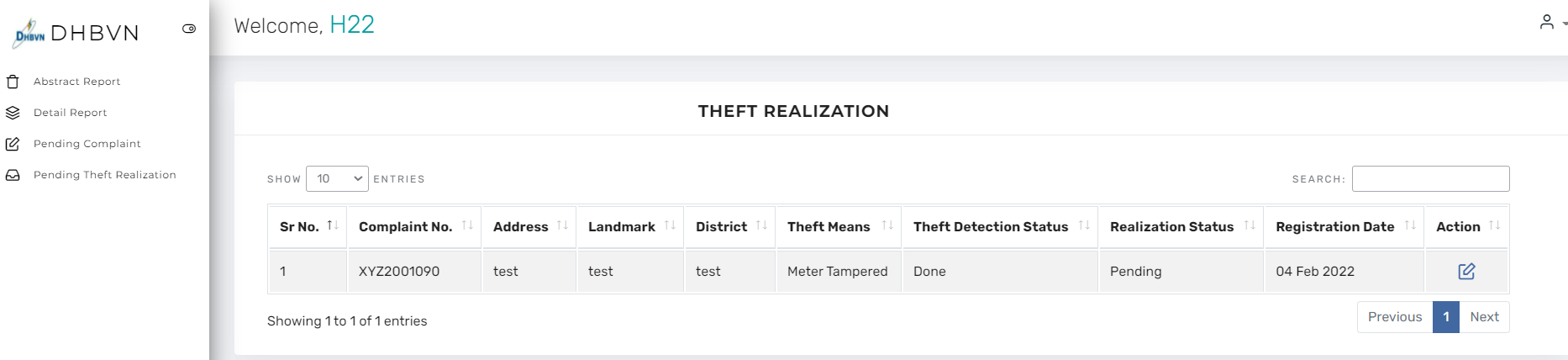 Note: Pending Complaint for checking  & Pending Theft Complaints for  Realization will appear only  on Sub division Dashboard
1> Click on Pending Theft Realization
2> All pending theft realization will appear.
3> Click on action button to fill realization details
Theft Realization Details
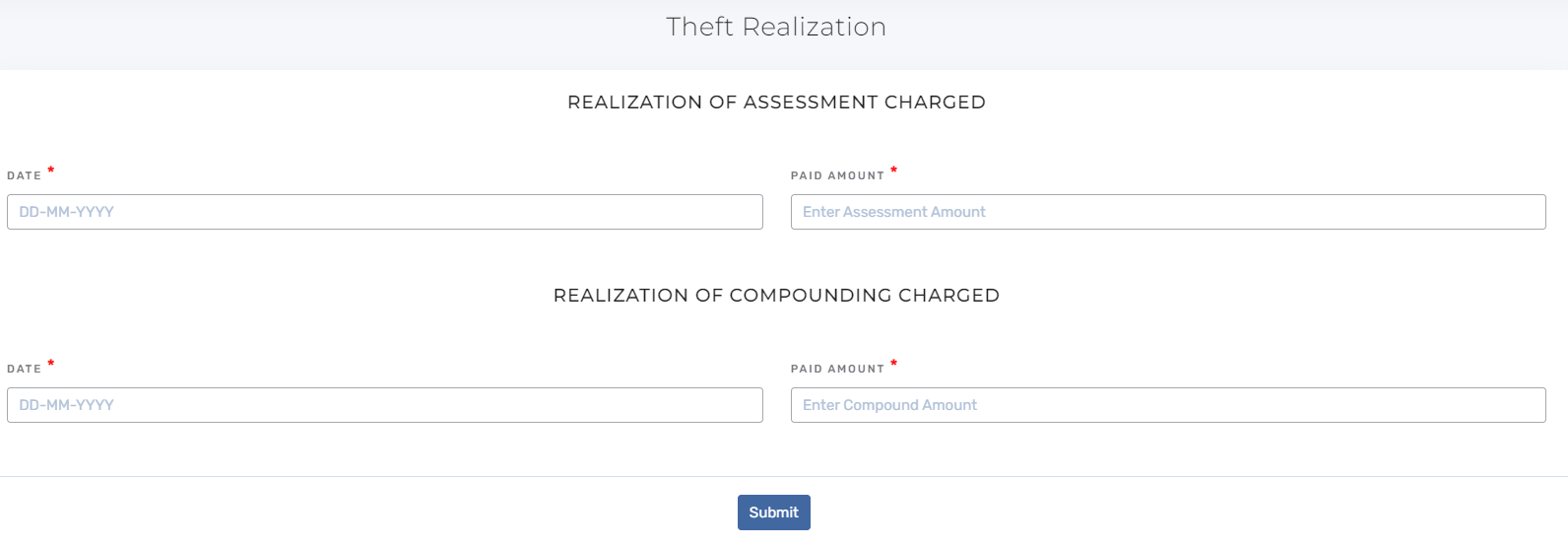 1> Fill Realization Of Assessment Charged Date and Paid Amount
2> Fill Realization Of Compounding Charged Date and Paid Amount
SE Circle Login Dashboard
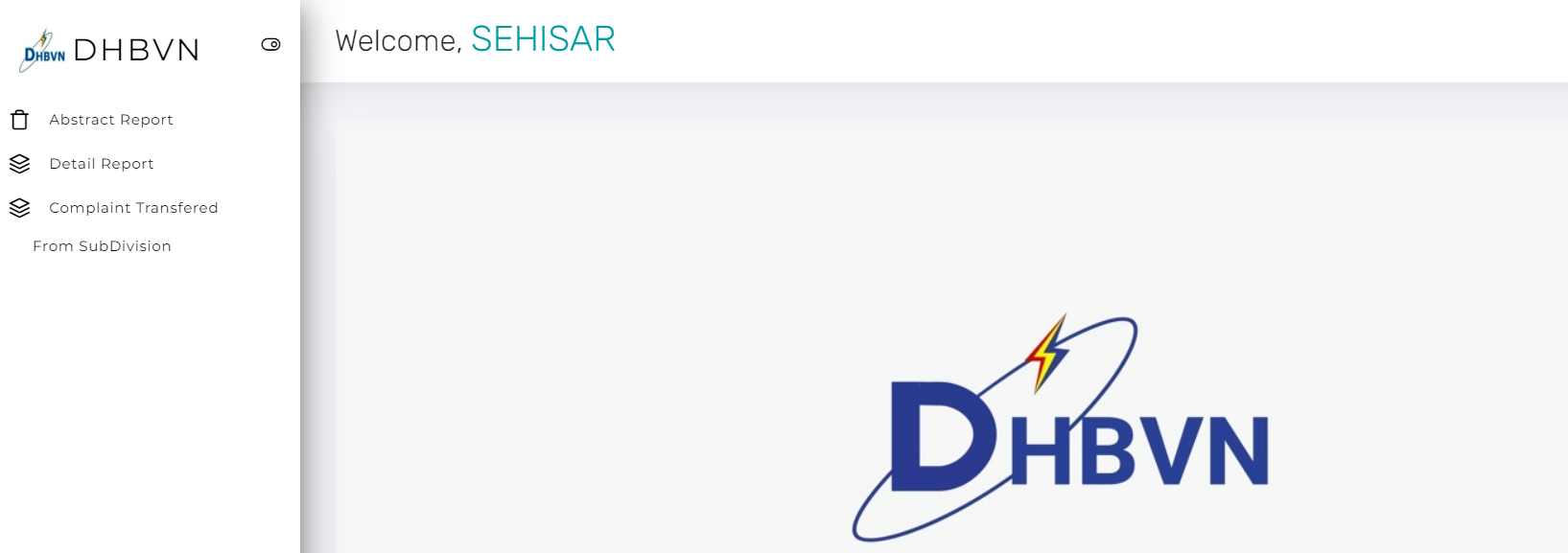 In case, address is not traceable, complaint will be send to circle office
Pending Transferred Complaints
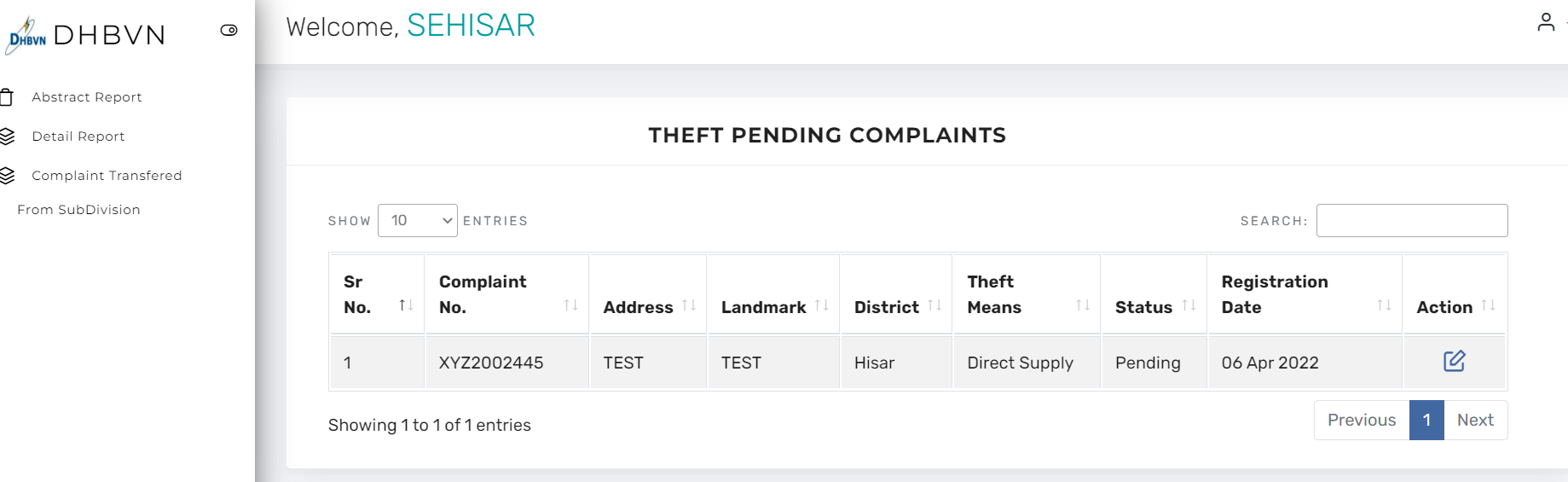 Transfer Complaint To Head Office
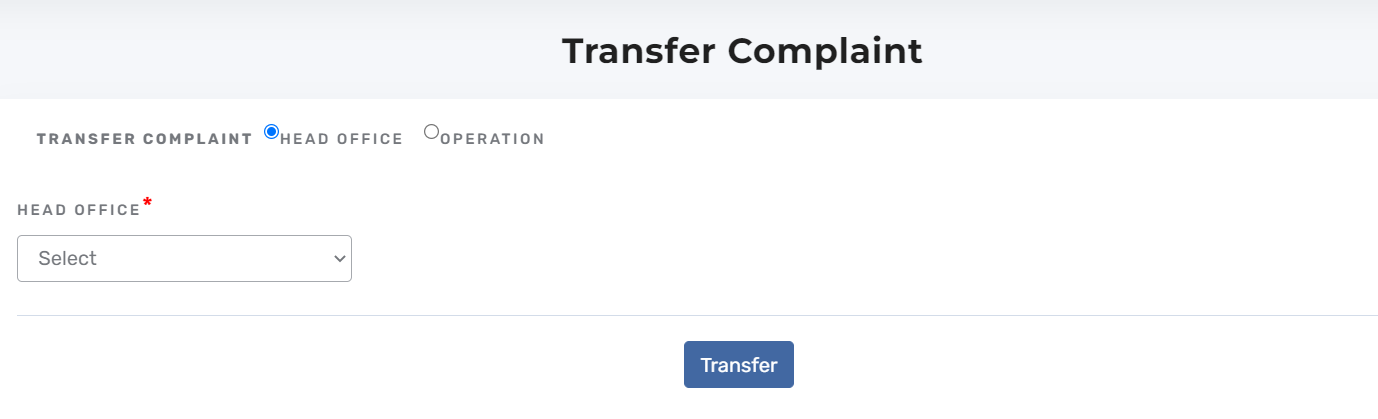 Transfer Complaint To Operation
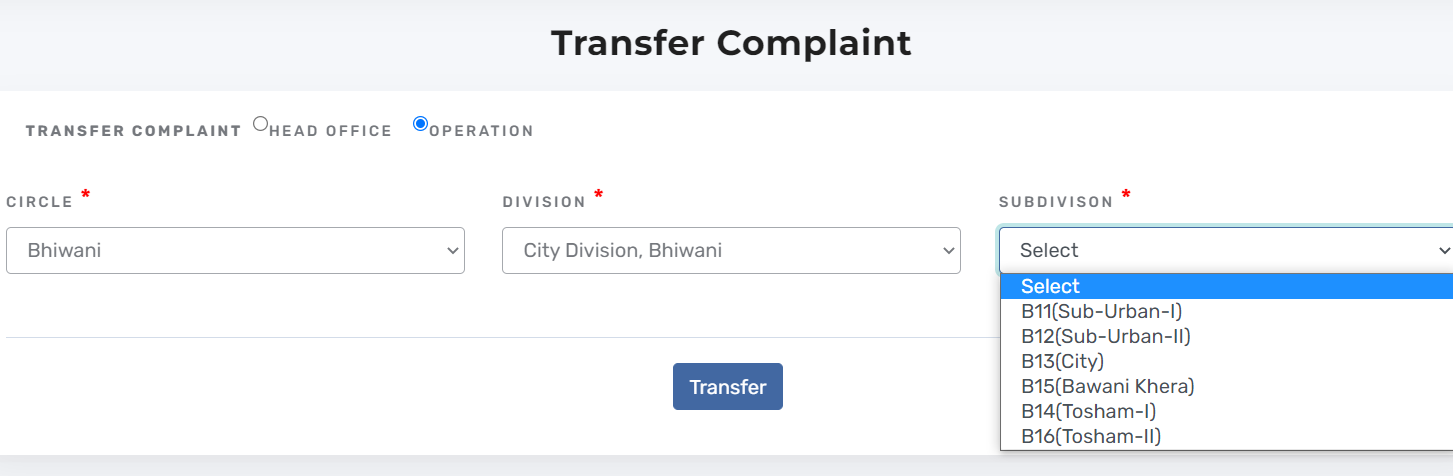 SE Commercial Login Dashboard
Pending Transferred Complaints
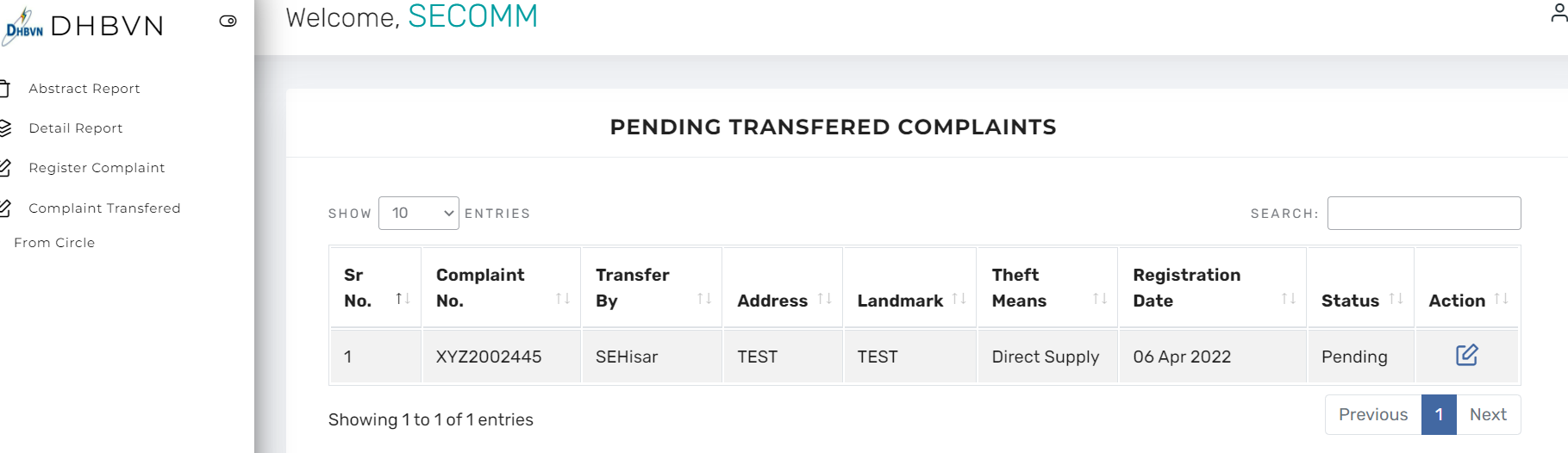 Click on action button to take action on transferred complaints
Take Action on Complaint
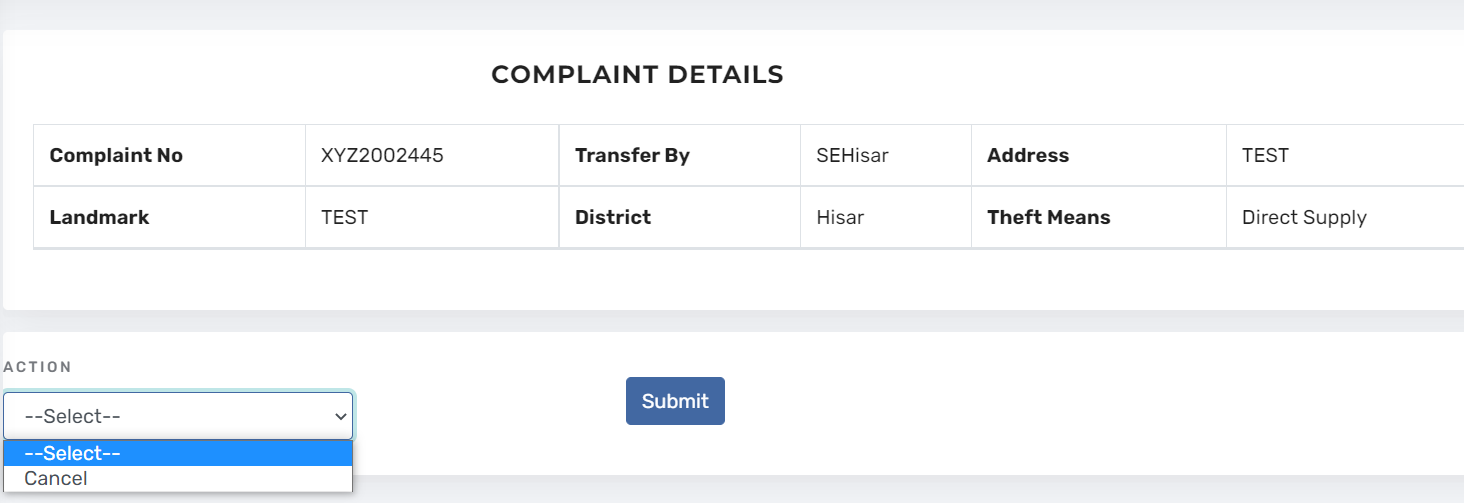 Please select Cancel from list and submit it. Complaint will be cancelled.
Chief Login Dashboard
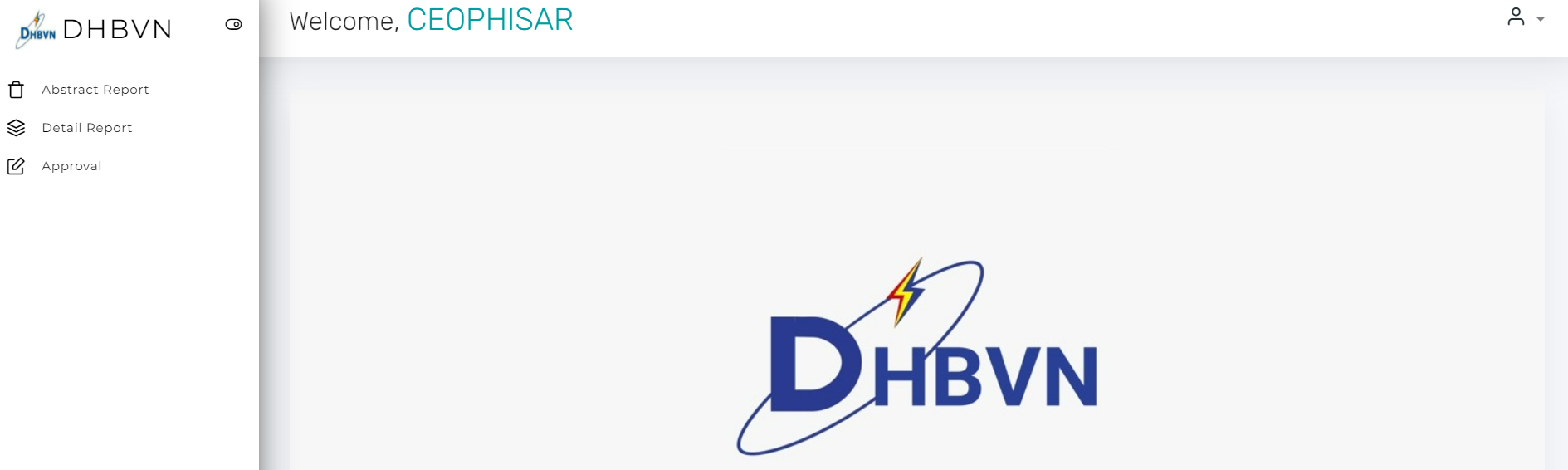 Click on Approval for approve complaints
Approve Complaints For Reward
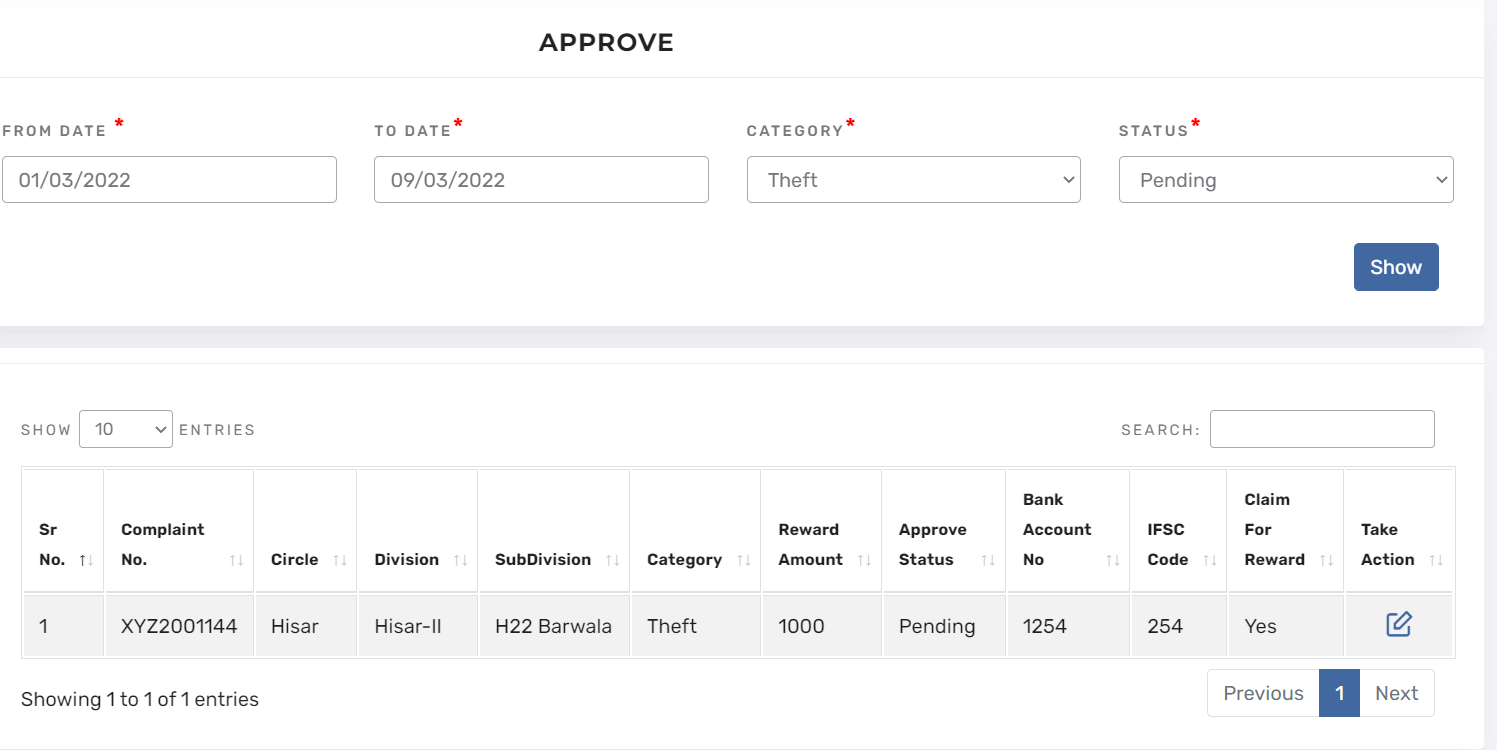 Click on action button to take action on complaints
Approve Complaints For Reward
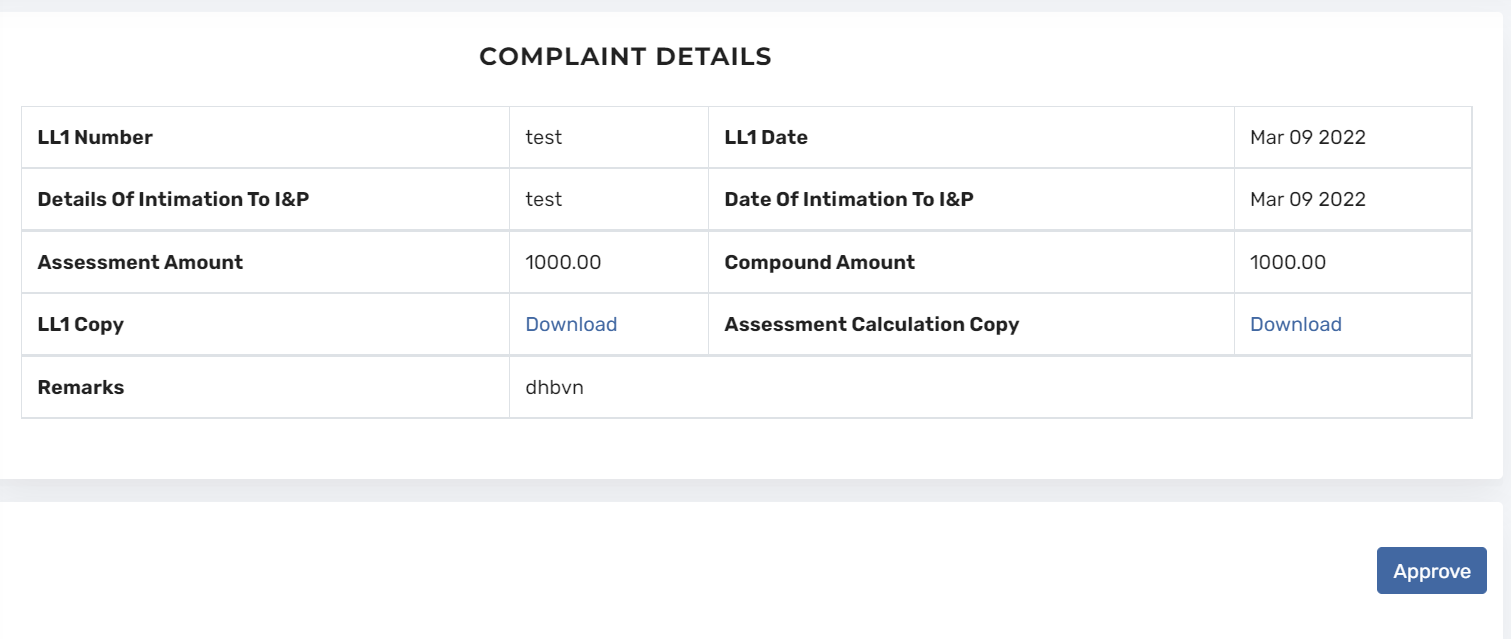 Click on Approve button to approve for reward
Finance Wing Login Dashboard
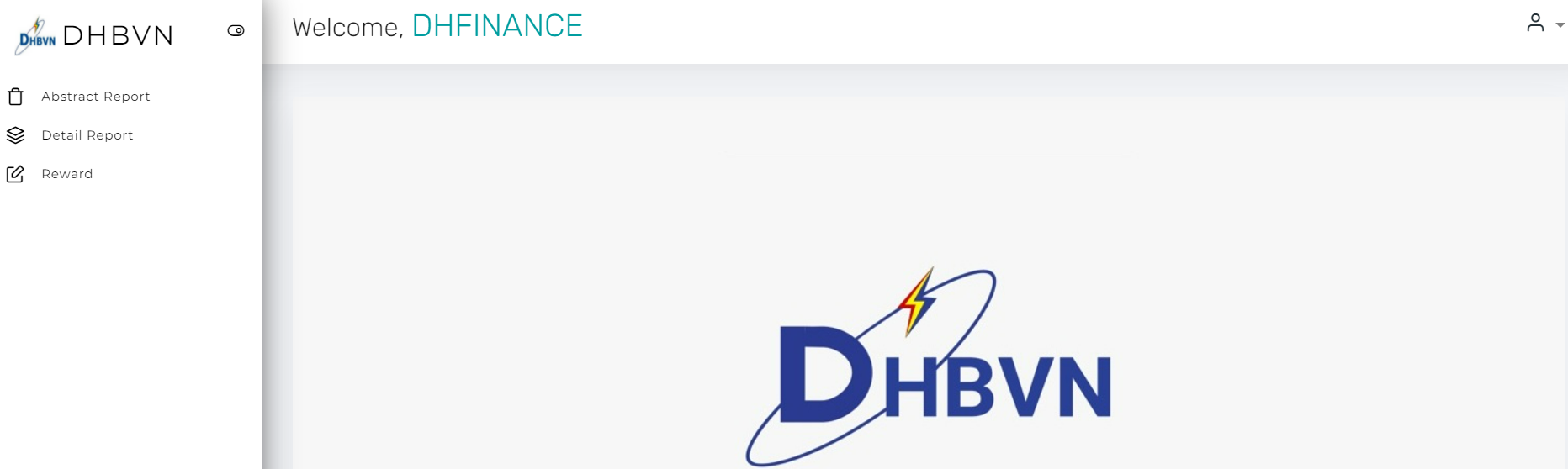 Click on Reward for rewarding complaints
Pending Complaint For Reward
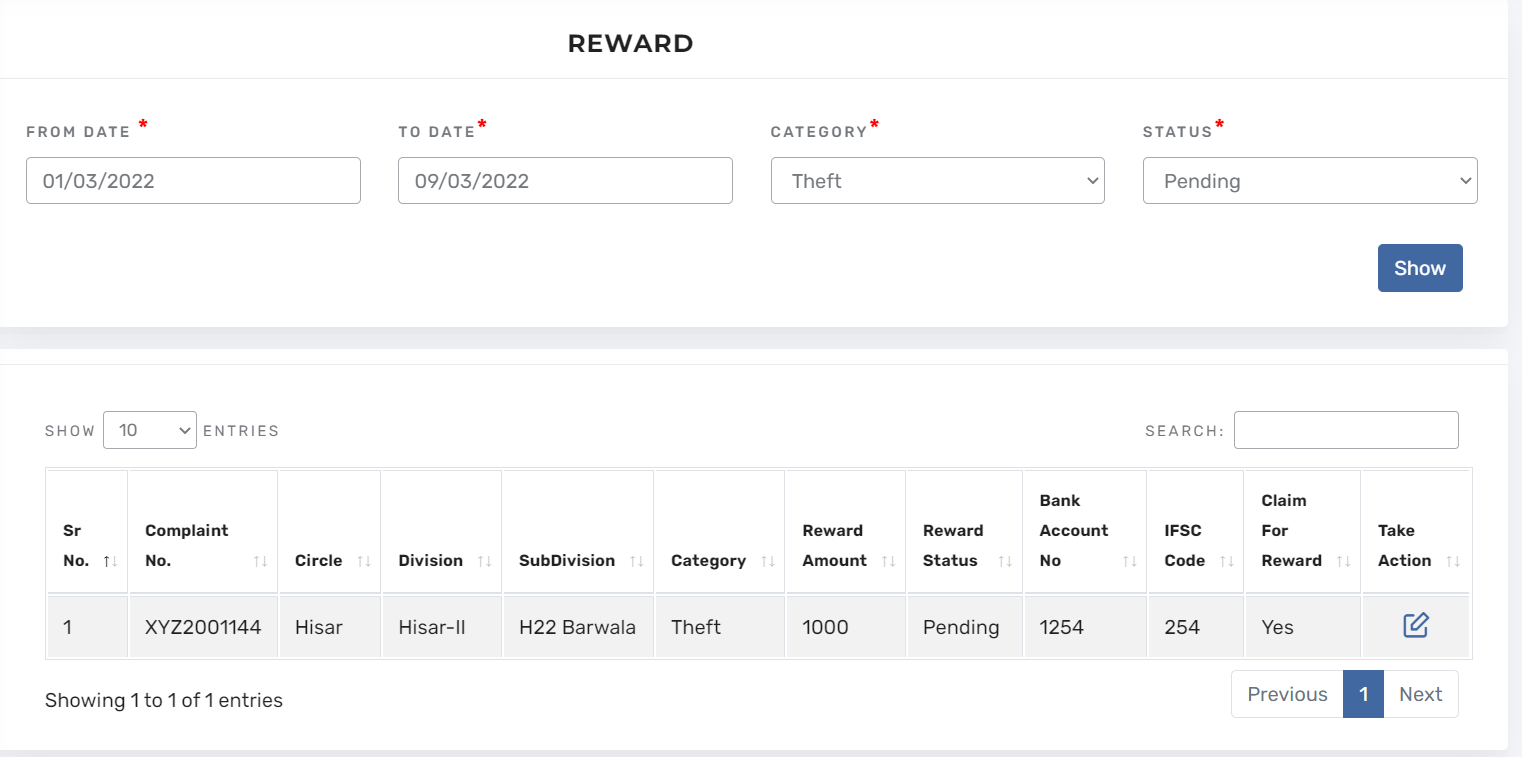 Note: after approval of chief , complaint will appear here for reward
Click on action button to take action on complaints
Print The Challan And Proceed for Reward
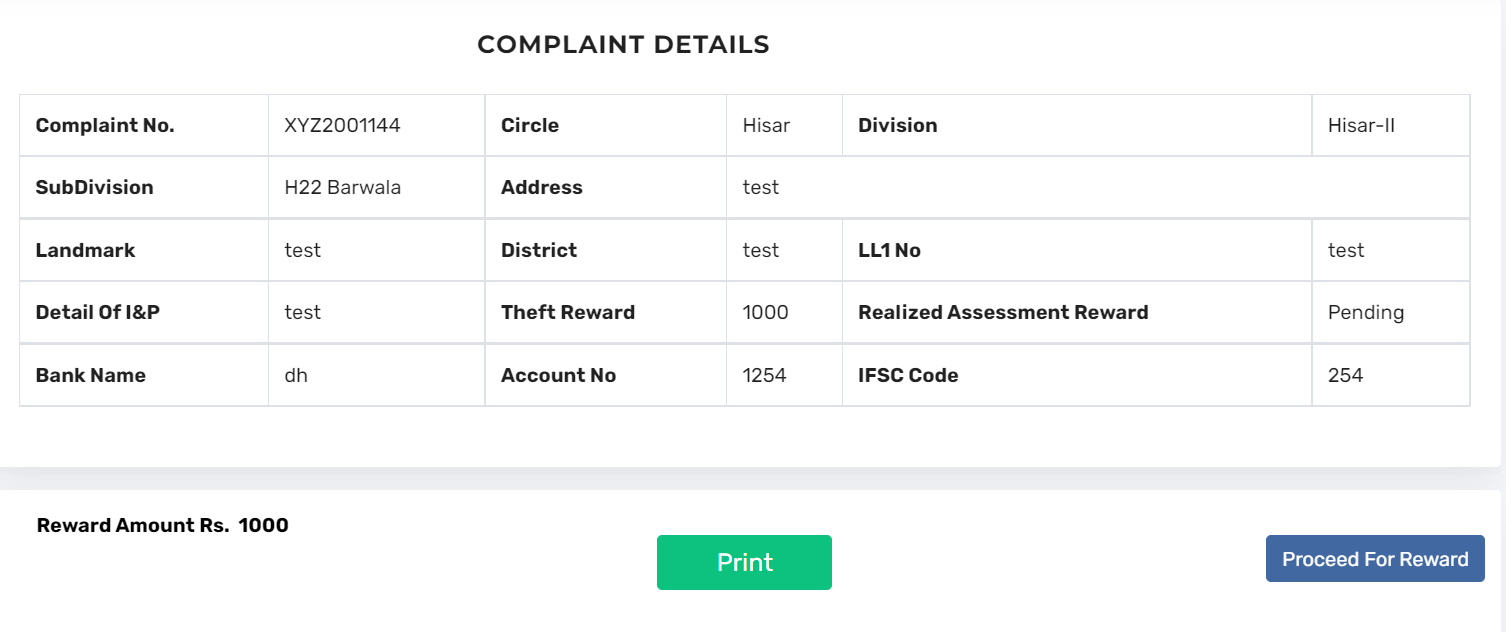 Fill Cheque No And Date
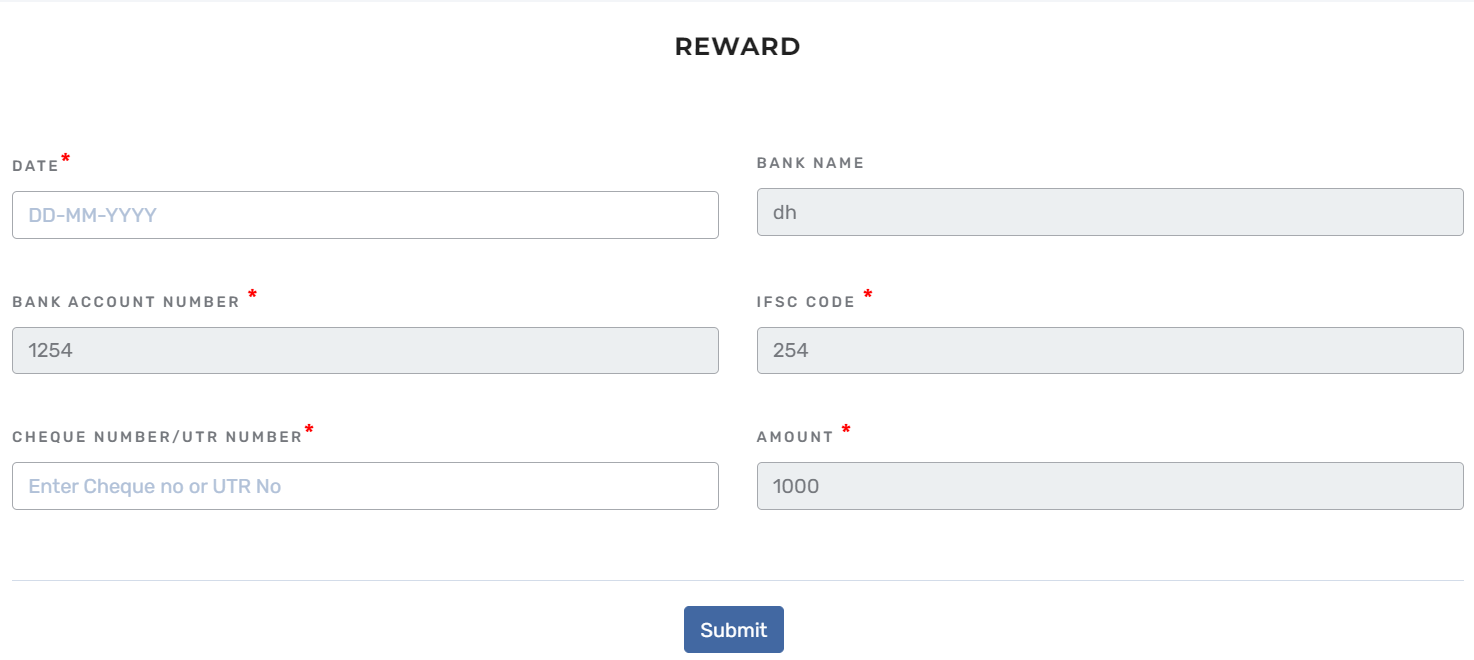 Detailed Report
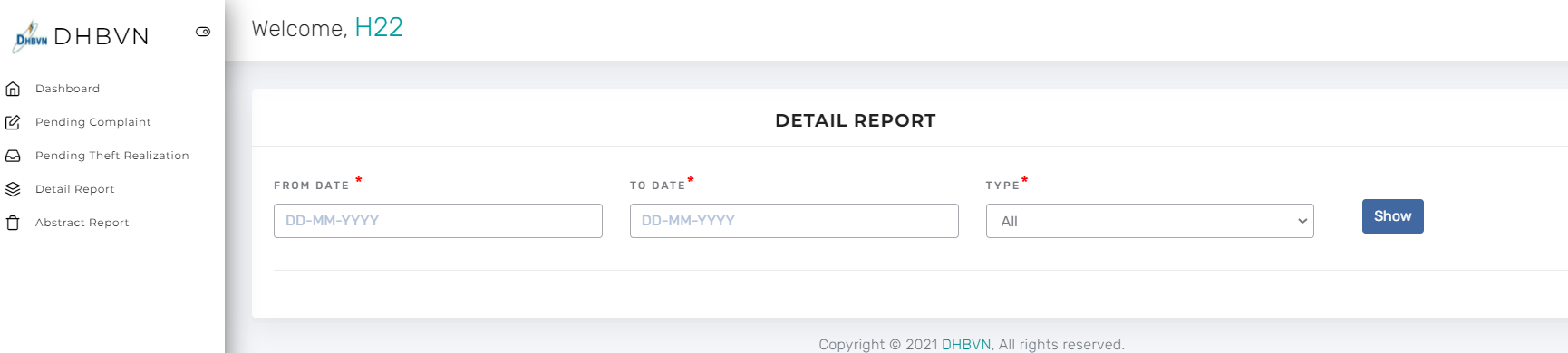 1> Download detail report in between date
2> Please select type
Abstract Report
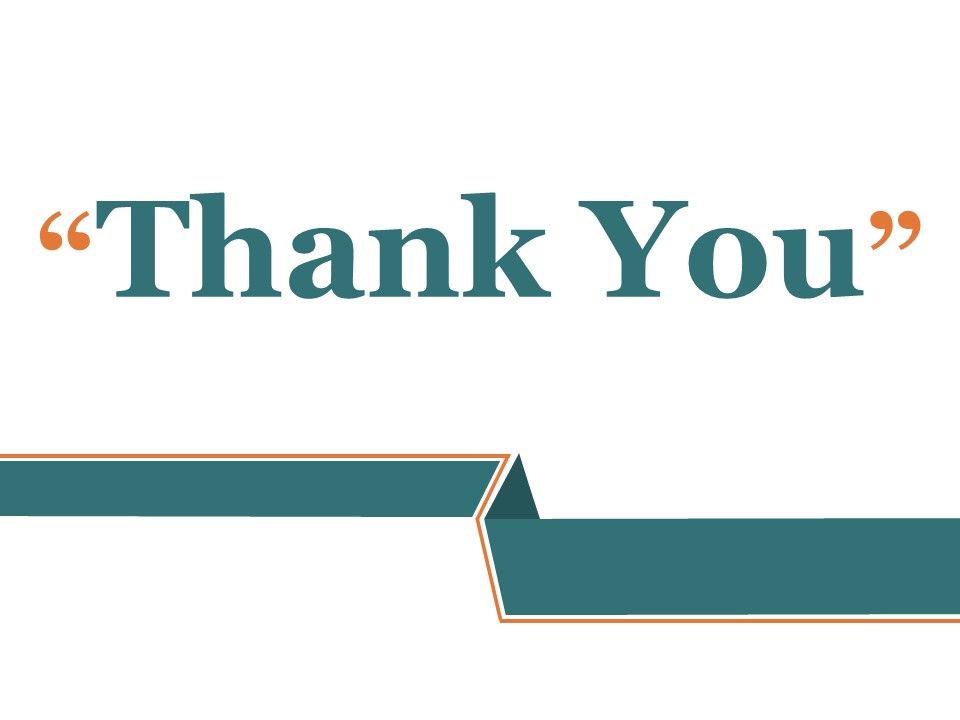